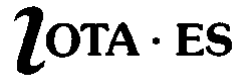 "History of the ESOP and cooperation between SOPIZ and IOTA / ES"
Konrad Guhl (president@iota-es.de)

www.iota-es.de
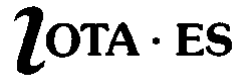 What is IOTA, IOTA/ES and ESOP?
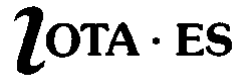 What is IOTA ?
1983 official born by  amateur and professionals founded, main driver David Dunham
But ON starts 1974
In 1960 a young business man H. J. Bode ...
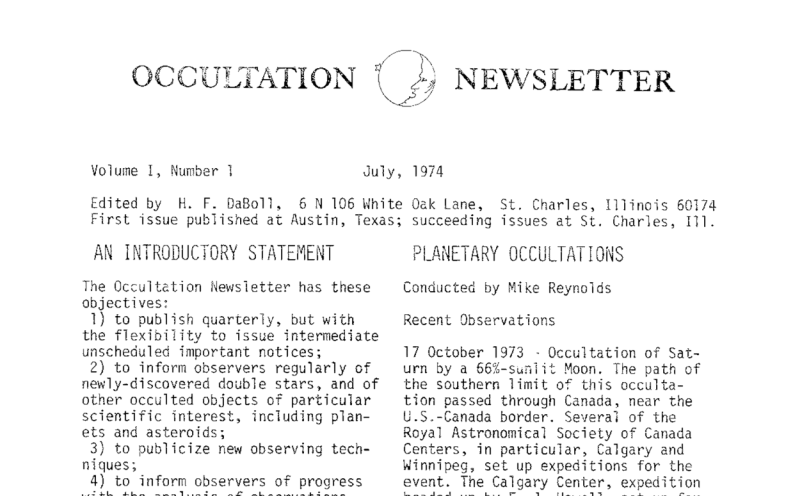 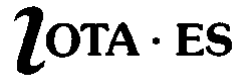 IOTA today:
IOTA for America and Japan
IOTA/ES
IOTA/ME
LIADA(La Liga Iberoamericana de Astronomía)
RASNZ (Royal astronomical society of new Zeeland)
National groups like SOPIZ or SOTAS…
Highlights of occultation astronomy
1953	Pressure and temperature of Jupiter atmosphere 
1977	Discovery of the Uranian ring system by the Kuiper   
 	             Airborne Observatory
1988	Discovery of Pluto atmosphere
1989	Observation of the central flash of Titan, details of  Titan's
                    atmosphere
2002	Expanding of Pluto atmosphere discovered
2005	Precise diameter of Pluto satellite Charon
2010 	Precise diameter of Eris by occultation
2014	Detection of a ring around Chariklo
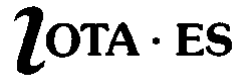 What is IOTA/ES ?
HJB worked as president AAH
David Dunham founded 1983 official IOTA
HJB and his friends held ESOP 1 and 2 in Hannover
Contact list  Maliczek  ESOP III in CSSR
Gentlements agreement
Poland partner for ESOP V in 1986 in Warszawa
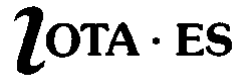 IOTA/ES today
88 member in 18 European countries  (Poland 4 member today)
Organize ESOP, Produce and publish JOA since 2011
Host M2 telescope
Partner in ERP program “Lucky Star”
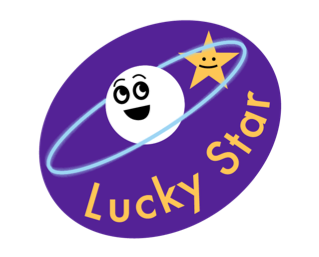 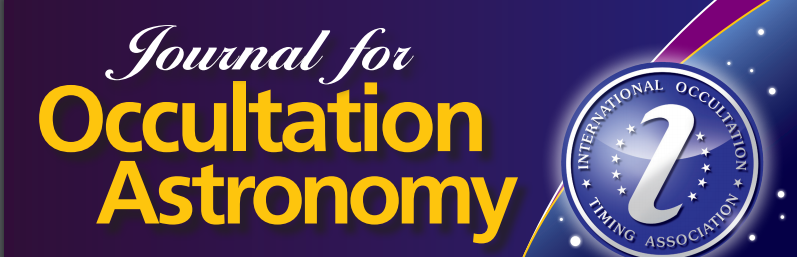 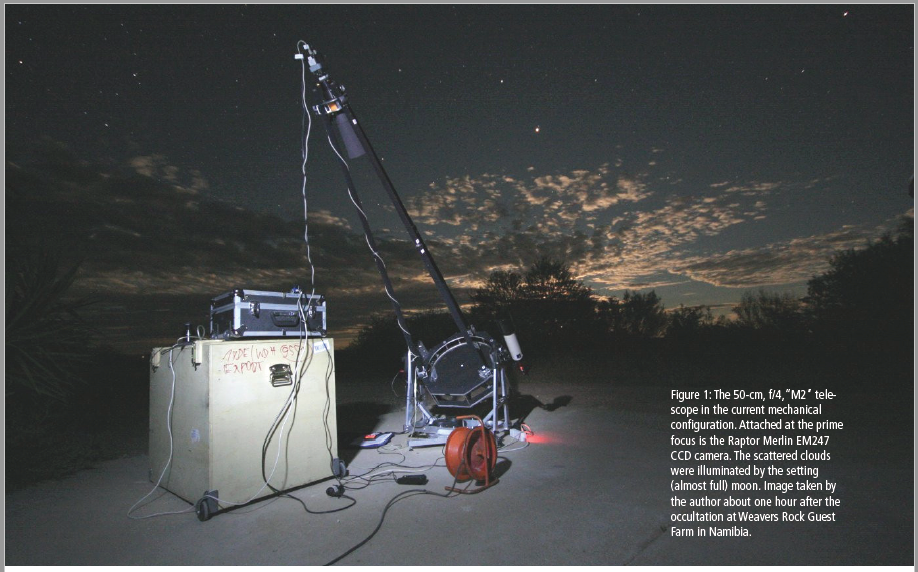 „M2“ a transportable telescope 500mm f=2m
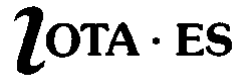 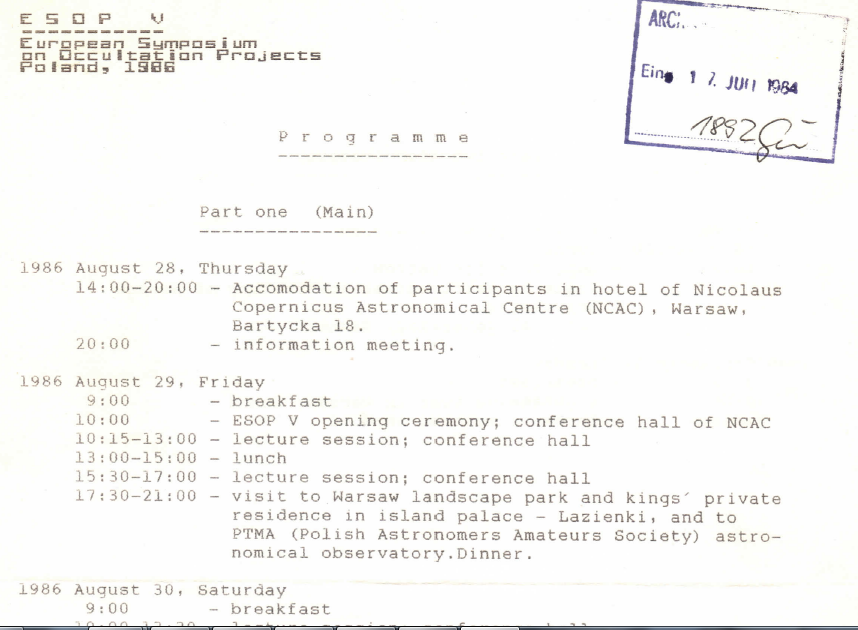 Warszawa 1986:
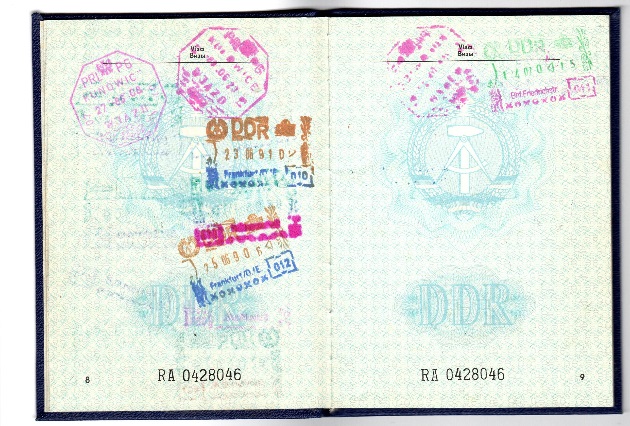 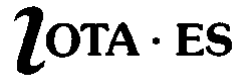 In ESOP history: 

12 times Germany,
5 times Czech Republik 
4 times POLAND (1986, 1994, 2000, 2009) + 2020 = 5
3 times UK and Italy
Twice B, NL, SP, 
one DK, F, SU, SK
 
2019 No XXXVIII in Paris
http://lesia.obspm.fr/lucky-star/esop38/
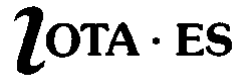 A job to do ?
http://www.iota-es.eu/ESOP/index.htm
Thank you….

Join us – IOTA/ES
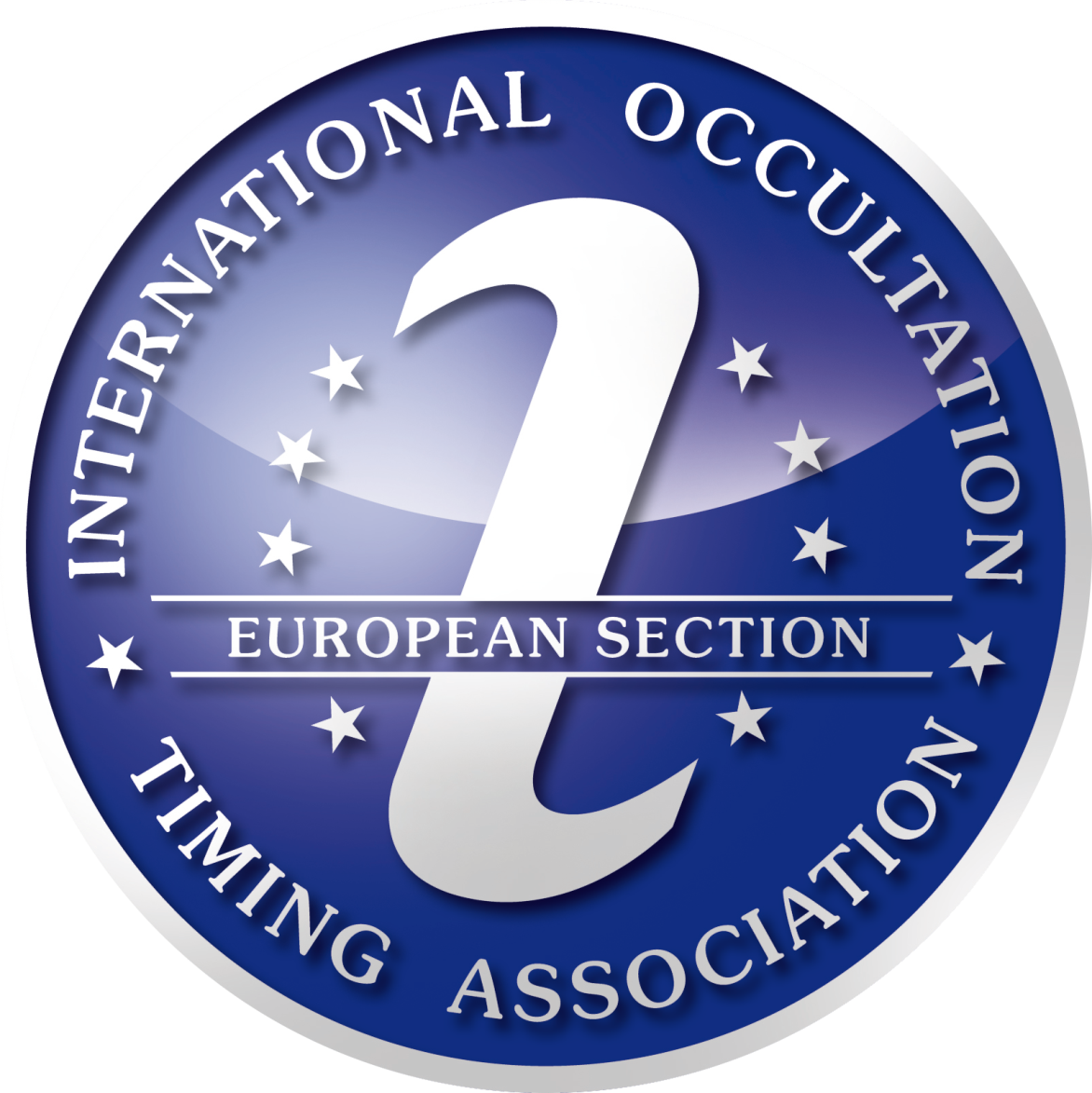